Learning number
through First Nations 
leaf games and stories
Yuendumu leaf games – 1
What story could you make with these leaves?
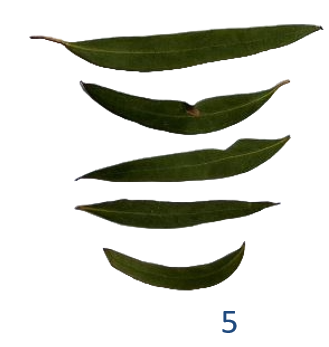 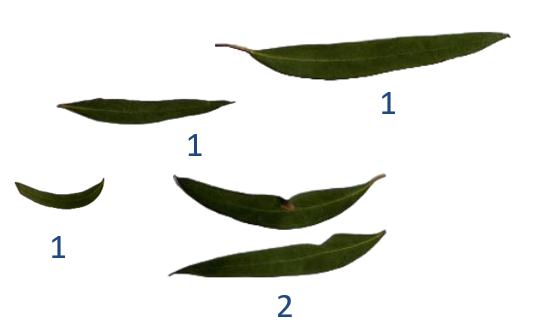 Image credit: Caty Morris
[Speaker Notes: Show the animation by using mouse clicks to advance the animated leaves.]
Follow the story
What story could you make with these leaves?
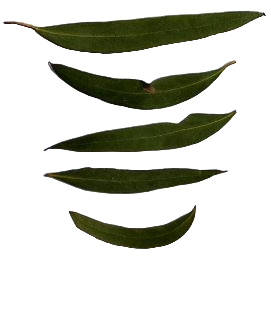 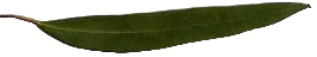 1
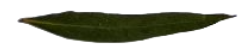 1
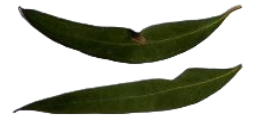 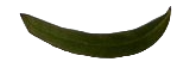 1
5
2
Image credit: Caty Morris
Yuendumu leaf games
What story could you make with these leaves?
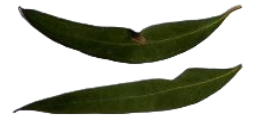 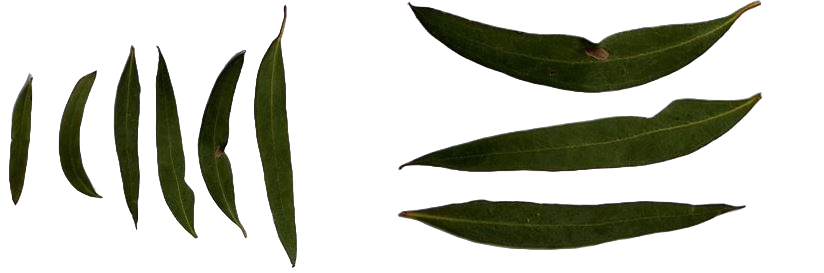 3
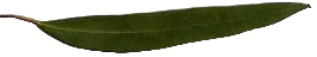 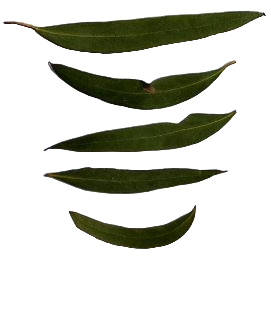 8
5
Image credit: Caty Morris
Using drawings and numerals
Represent your leaf story with circles and numerals.
3
8
5